VEŘEJNÉ ZAKÁZKY
ROP NUTS II SEVEROVÝCHOD
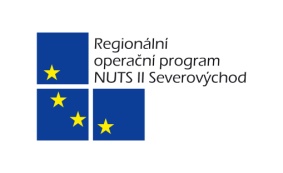 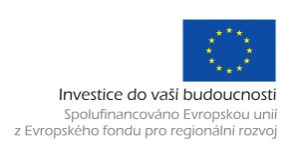 Zákon č. 137/2006 o veřejných zakázkách
velká novela zákona o veřejných zakázkách k 1. 4. 2012

Zadavatelé dle zákona:	1. VEŘEJNÝ (§ 2 odst. 2 písm. c)
					2. Dotovaný 
					3. Sektorový

Veřejný zadavatel postupuje dle zákona při organizaci všech druhů zadávacích řízení tj.: otevřené řízení (§27), užší řízení (§28), jednací řízení s uveřejněním (§29), jednací řízení bez uveřejnění (§34), soutěžní dialog (§35) a zjednodušené podlimitní řízení (§38).

Veřejné zakázky malého rozsahu nespadají do působnosti zákona.
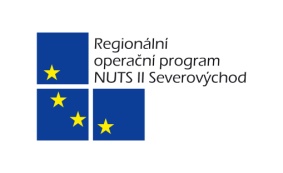 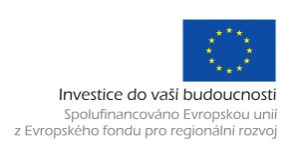 Finanční limity pro zadávání veřejných zakázek (dělení dle předpokládané hodnoty)
Veřejné zakázky malého rozsahu





Od 1. 4. 2012 byly sloučeny kategorie VZMR II a VZMR III. Postup pro zadávání VZMR II po 1. 4. 2012 je shodný s postupem pro zadávání VZMR III před 1. 4. 2012. Upravuje Metodický pokyn č. 45
Odkaz: http://www.rada-severovychod.cz/file/2804
Zákon č. 137/2006
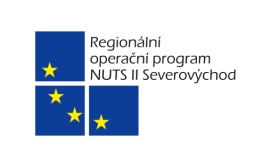 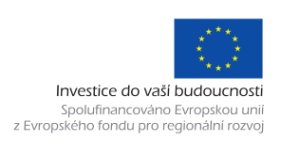 Předpisy upravující způsob zadávání VZ
Předpisy ES
Vnitrostátní předpisy – Zákon č. 137/2006 Sb. (§ 6, zásady transparentnosti, rovného zacházení a zákazu diskriminace)
Předpisy Regionální rady – hlavně, Pokyny pro zadávání veřejných zakázek (příloha č. 11 PPŽP)

Důležité odkazy:
http://www.rada-severovychod.cz/vyzvy-a-dokumenty/aktualni-dokumenty

http://www.portal-vz.cz/Legislativa-a-Judikatura/Legislativa
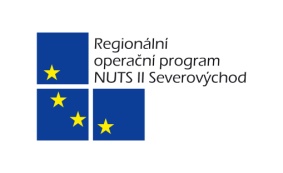 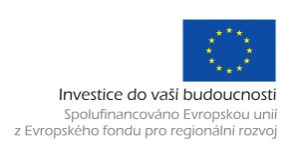 Tvorba rezervy, vícepráce a méněpráce
Tvorba rezervy na vícepráce – podrobnosti v PPŽP

V rámci realizace stavby často dochází ke změnám „vysoutěženého“ stavebního rozpočtu. V takovém případě je velice důležité, aby byly ze strany příjemce dotace, dodrženy všechny postupy. 
Jedná se hlavně o:
správné a včasné nahlášení změn řídícímu orgánu,
použití správných postupů při výběru dodavatele víceprací (JŘBU),
dodržení podmínek Zákona č. 137/2006 Sb.
V případě zjištění, že se v projektu mohou objevit vícepráce a 
méněpráce, prosíme o okamžitou konzultaci na příslušném ÚORP.
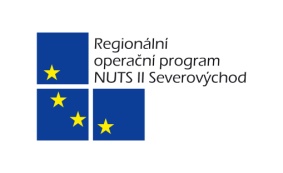 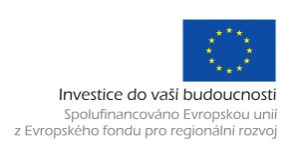 Děkuji za pozornost.
Nikola Kubátová
n.kubatova@rada-severovychod.cz
+420 774 000 512
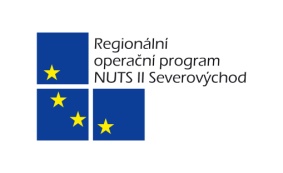 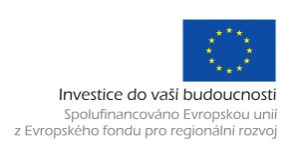